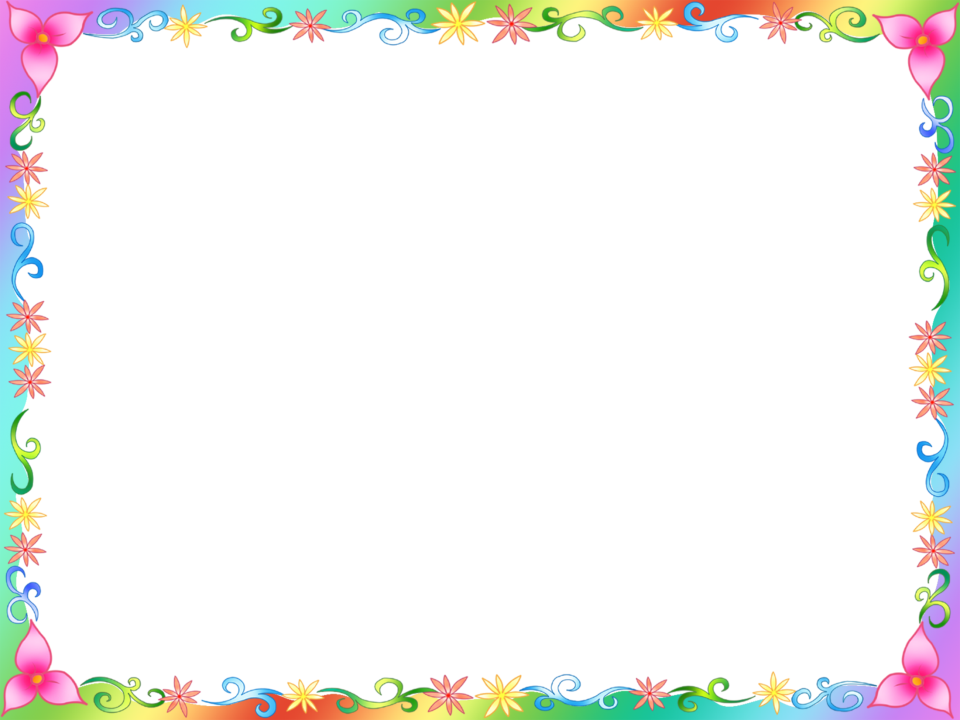 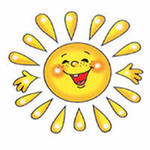 «Разработка и реализация
 образовательного проекта 
«ПОЕЗД ЗДОРОВЬЯ»  в МКДОУ
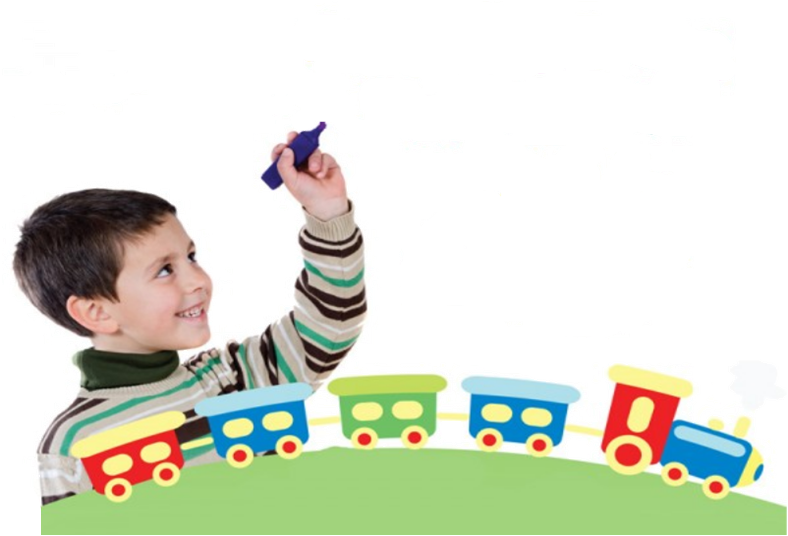 Муниципальное казённое дошкольное образовательное учреждение – детский сад № 1 «УЛЫБКА» общеразвивающего вида с приоритетным осуществлением деятельности по физическому развитию детей закрытого административно-территориального образования посёлок Солнечный Красноярского края
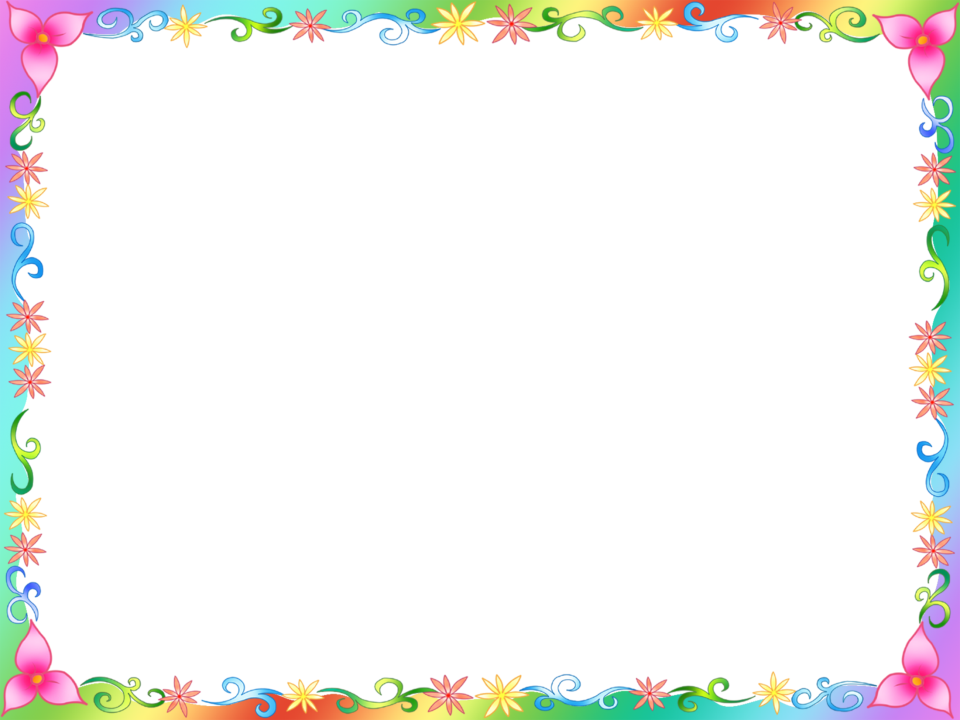 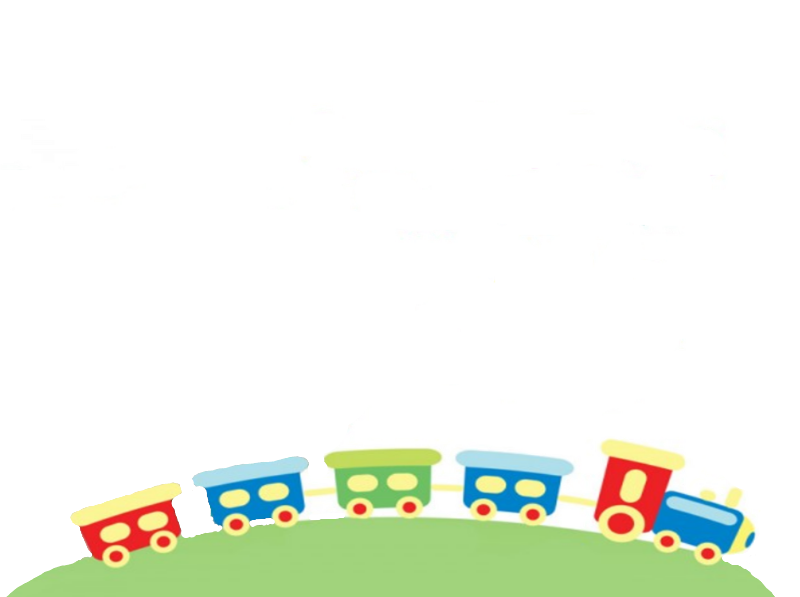 Муниципальное казённое дошкольное образовательное учреждение – детский сад № 1 «УЛЫБКА» общеразвивающего вида с приоритетным осуществлением деятельности по физическому развитию детей закрытого административно-территориального образования посёлок Солнечный Красноярского края
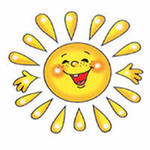 субъект РФ: Красноярский край
индекс: 660947
населённый пункт: ЗАТО п. Солнечный
улица: Главного маршала артиллерии Неделина М.И.  дом: 5-а, 
федеральный телефонный код: (39156) 
телефон: 27-6-61    факс:  27-6-61
e-mail: mdou-01@yandex.ru
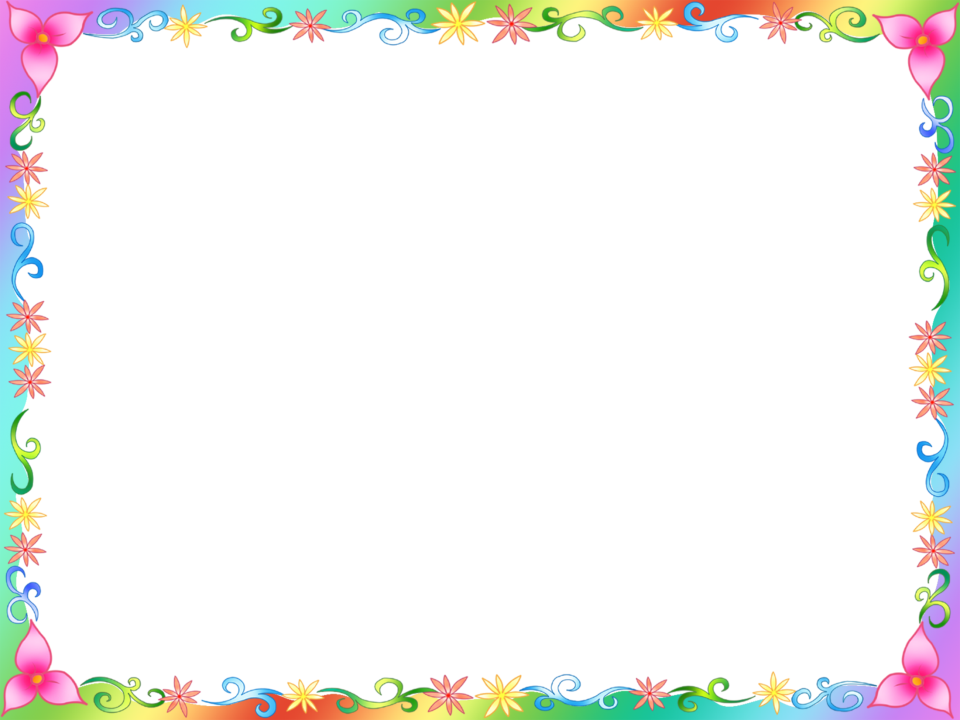 ИНИЦИАТИВА
«Разработка и реализация образовательного проекта 
«ПОЕЗД ЗДОРОВЬЯ»  в МКДОУ»
Ключевая миссия МКДОУ № 1 «Улыбка» ЗАТО п. Солнечный – МИССИЯ ЗДОРОВЬЕ. 
Мы считаем: Здоровье – это первоэлемент и ключ к любому дальнейшему развитию личности.  
Наш образ – это скорый поезд «ЗДОРОВЬЕ», который  проходит по различным станциям (образовательным областям) интегрируя  с ними по задачам и содержанию психолого – педагогической работы и по средствам организации и оптимизации образовательного процесса.
Цель образовательного проекта «Поезд здоровья»: сохранение и укрепление здоровья детей и формирование основ культуры здоровья.
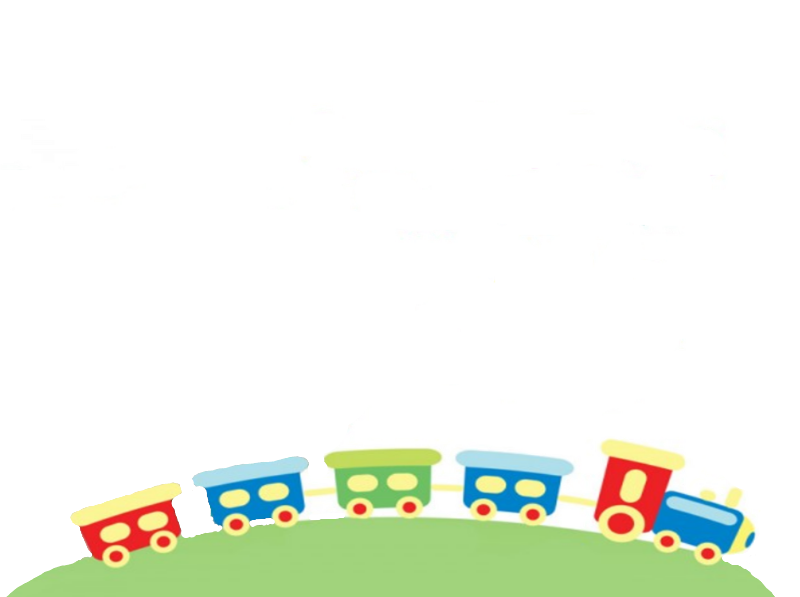 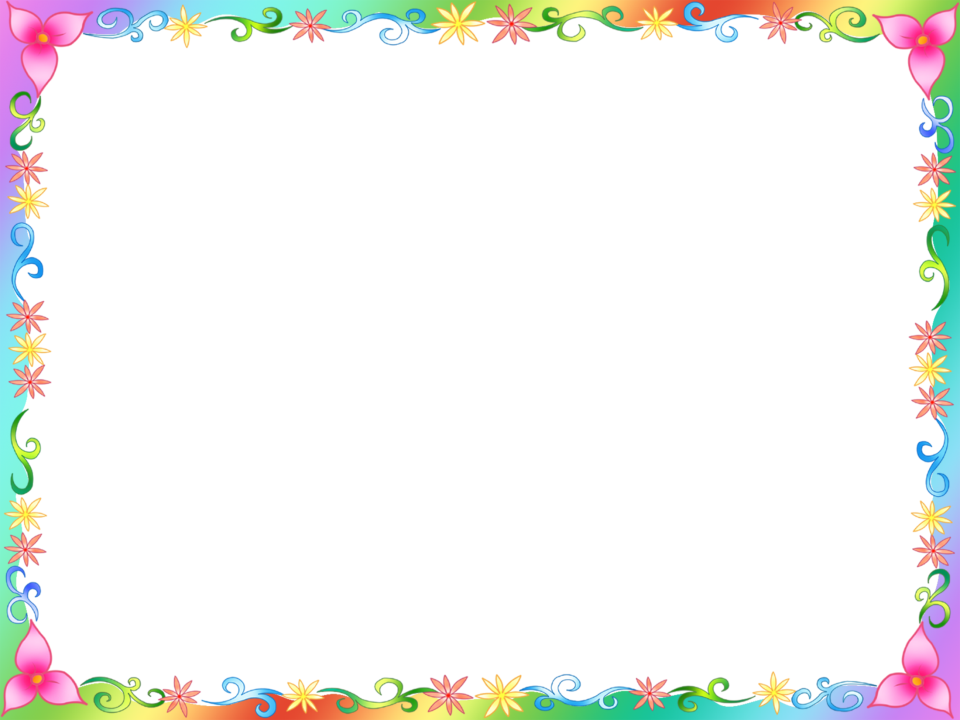 Основная наша задача – уделять внимание физическому, психическому и социальному здоровью детей, которое служит фундаментом для интеллектуальной и творческой надстройки личности.

Необходимыми условиями решения  этой задачи являются:
• создание в МКДОУ № 1 «Улыбка» безопасной образовательной среды;
• осуществление комплекса психолого-педагогической, профилактической и оздоровительной работы;
• использование комплексной системы диагностики и мониторинга состояния здоровья детей.
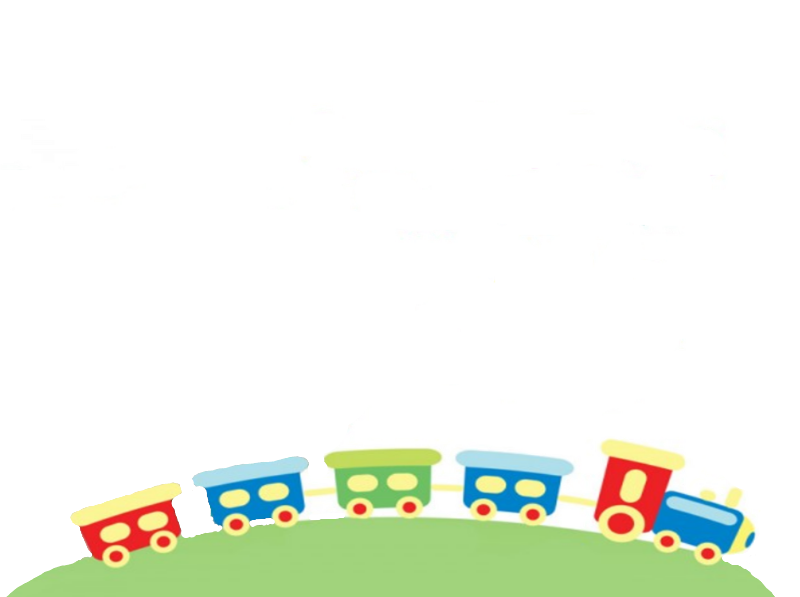 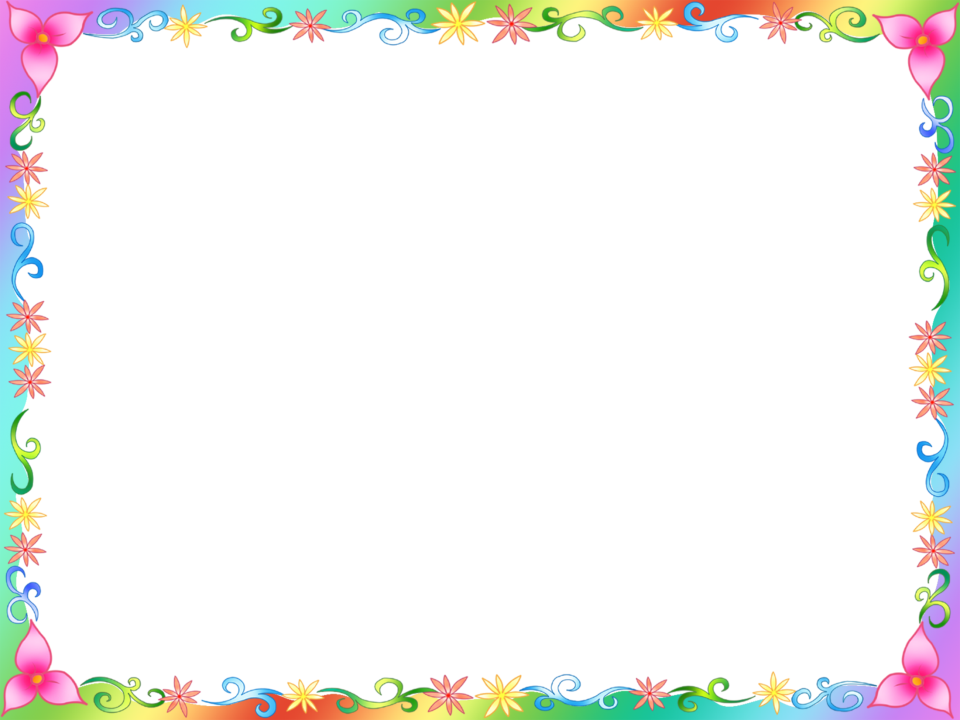 Наиболее крупные достижения МКДОУ № 1 «Улыбка» 
за 2007 - 2011 год
2007 г. – участие в конкурсе на получение грантов муниципальными дошкольными образовательными учреждениями Красноярского края в рамках краевой целевой программы «Дети» – 1 место среди сельских МДОУ;
2007 г. – участие в YII Всероссийском конкурсе «Российская организация высокой социальной эффективности», вышли в финал и награждены грамотой;
2008 г. – участие в конкурсе на получение грантов муниципальными дошкольными образовательными учреждениями Красноярского края в рамках краевой целевой программы «Дети» – 3 место среди сельских МДОУ;
2008 г. – участие в краевом социальном проекте «Моя семья – ЗАТО» в номинации «Лучший видеоролик о ЗАТО п. Солнечный» – грамота;
2009 г. – участие во Всероссийском конкурсе «Лучший детский сад России -2009», проводимый Академией творческой педагогики совместно с Министерством образования, Советом Федерации РФ, Государственной Думой РФ, редакцией «Педагогического вестника»:
    диплом лауреата конкурса «Лучший детский сад  России - 2009».;
    диплом Академии творческой педагогики, заведующей Л. С. Стенниковой присуждено звание действительного члена (академика) АТП;
    Диплом директора лауреата конкурса «Лучший детский сад России – 2009» присуждено заведующей Л. С. Стенниковой.
2009 г. – Участие во Всероссийском конкурсе «Лучший детский сад  наукограда»:
    Росcийский образовательный форум – 2009 диплом лауреата конкурса «Лучший детский сад  наукограда»
2010 г. – участие во Всероссийском конкурсе инноваций по теме: «Качественное образование – будущее нации» по направлению «За успехи внедрения инноваций в области образования»:
 победитель конкурса, награждены золотыми медалями «Элита Российского образования» заведующий МДОУ № 1 Стенникова Л.С. и заместитель заведующего по ВМР Труш Е.В. 
2011 г. – участие во Всероссийском конкурсе «Детские сады – детям», проводимом партией «Единая Россия»: победитель в номинации «Лучший муниципальный детский сад» (Красноярский край), благодарственное письмо Губернатора Красноярского края  Кузнецова Л.В. «За значительный вклад в развитие дошкольного краевого образования», сертификат на денежное поощрение в размере 500.000 рублей.
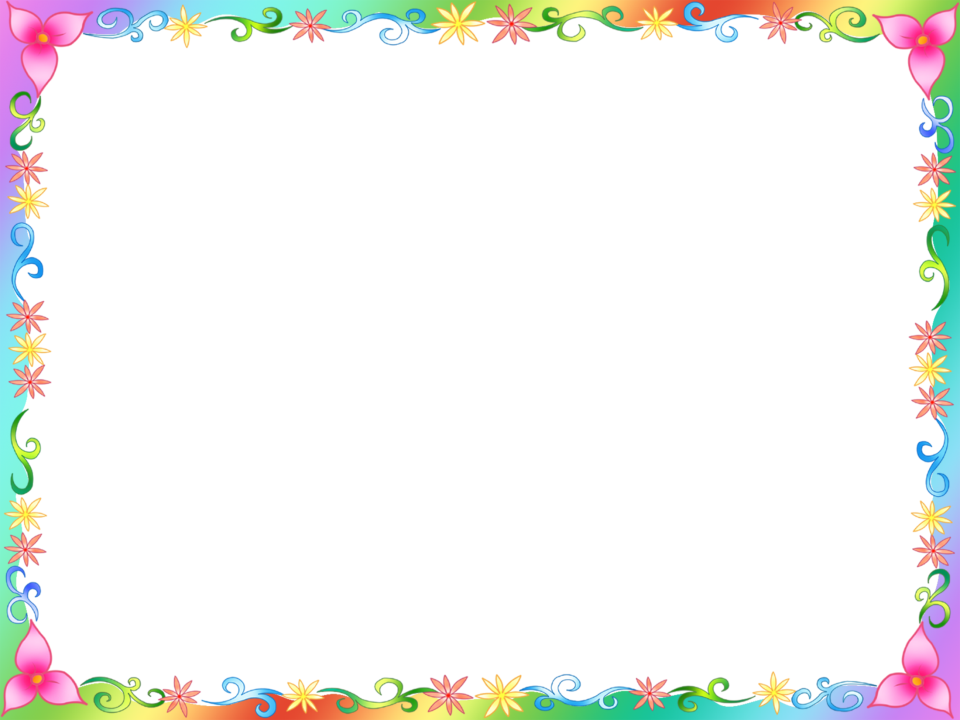 Наиболее крупные достижения МКДОУ № 1 «Улыбка» за 2007 - 2011 год
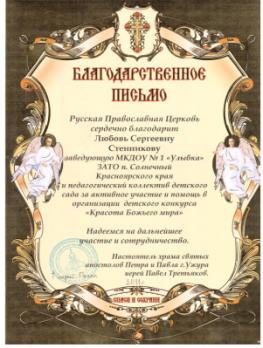 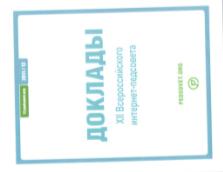 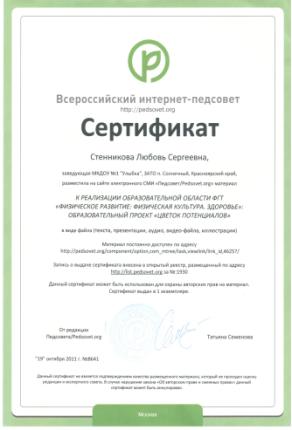 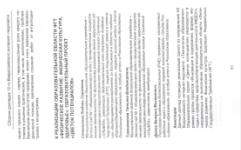 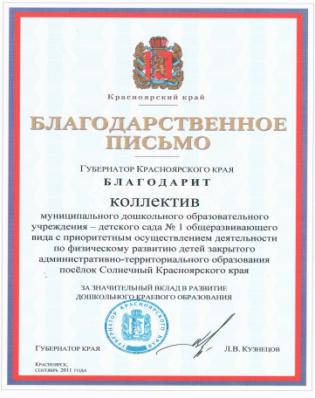 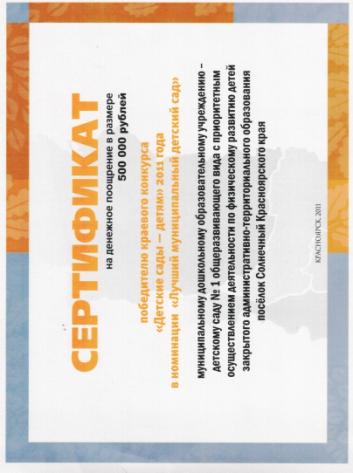 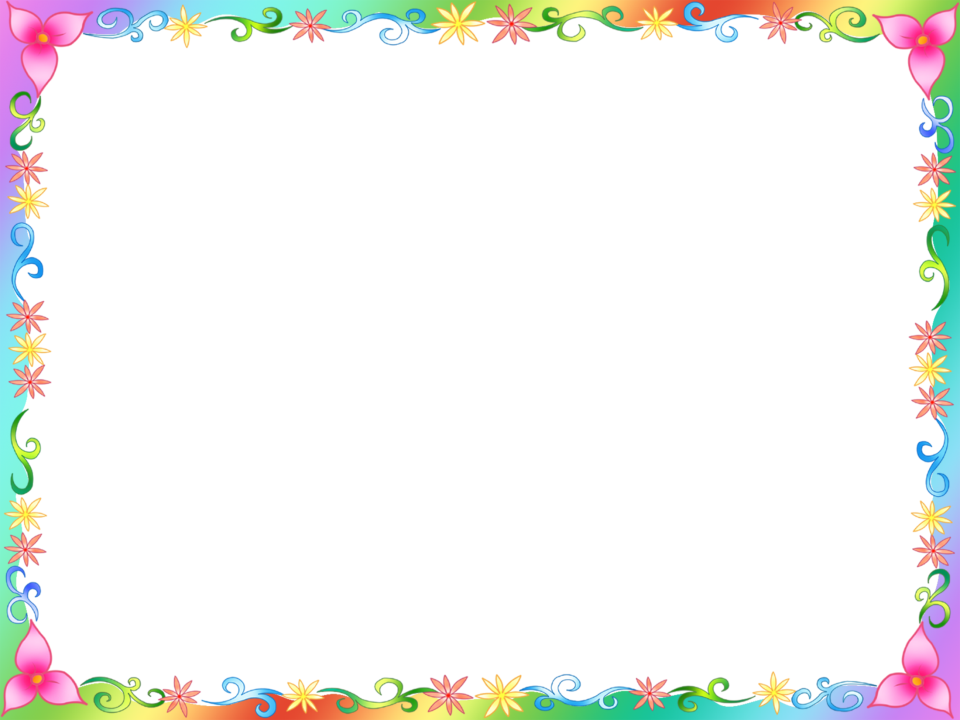 Станция «Здоровячок» - развитие физических качеств и накопление двигательного опыта как важнейшие условия сохранения и укрепления здоровья детей.
Станция «Почемучка» –  формирование целостной картины мира, расширение кругозора в части представлений о здоровье и ЗОЖ.
Станция «Социализация» - формирование первичных ценностных представлений о здоровье и ЗОЖ человека, соблюдение элементарных общепринятых норм и правил поведения в части ЗОЖ.
Станция «Безопасная» – формирование основ безопасности собственной жизнедеятельности, в том числе здоровья.
Станция «Коммуникативная» – развитие свободного общения со взрослыми и детьми по поводу здоровья и ЗОЖ человека.
Станция «Креативная» – использование средств продуктивных видов деятельности для обогащения и закрепления  знаний о здоровье и ЗОЖ человека; развитие музыкально-ритмической деятельности на основе движений и физических качеств.
Станция «Трудовая» - накопление опыта здоровьесберегающего поведения в труде, освоение культуры здорового труда.
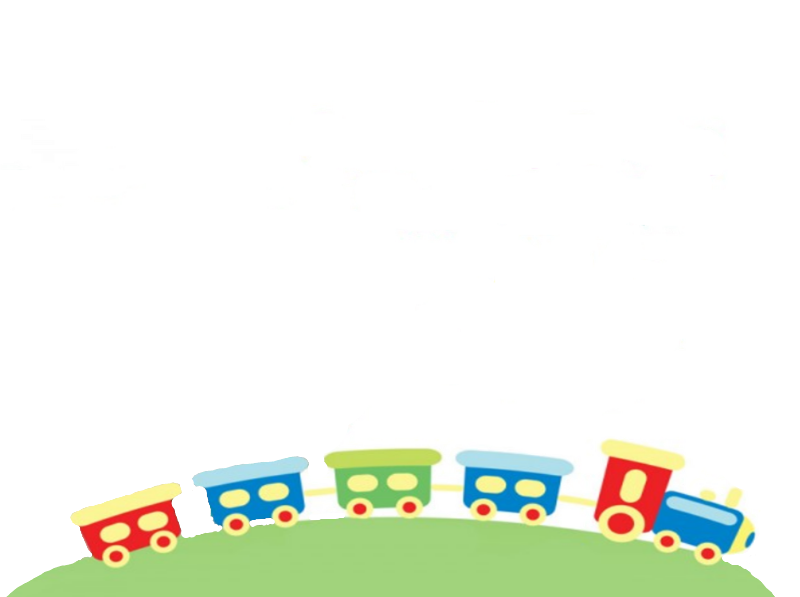 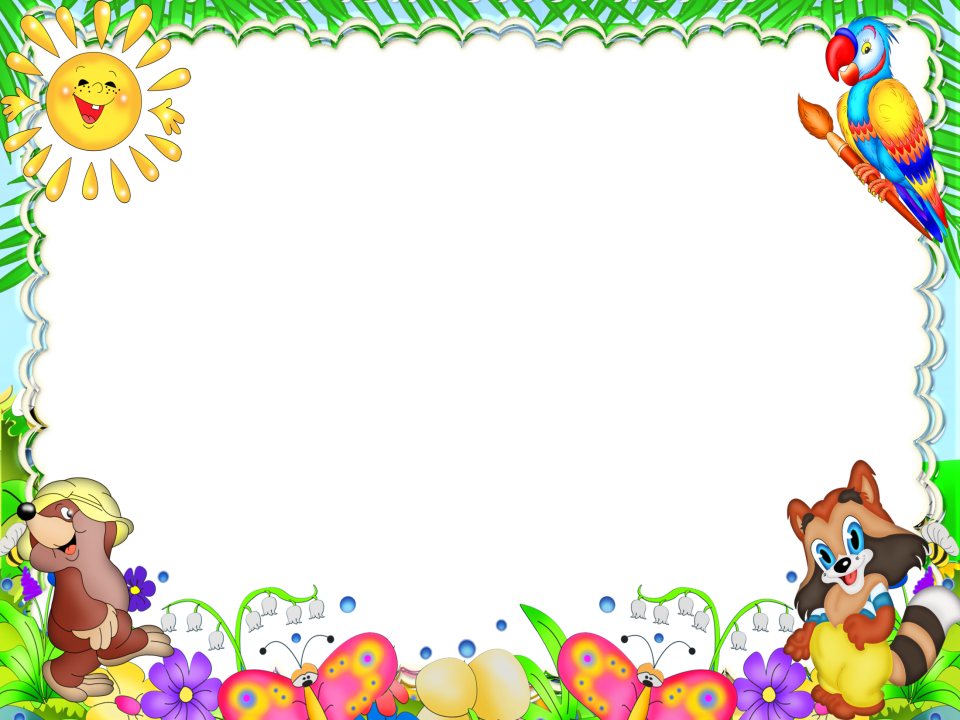 Лидер  инициативы  -
Стенникова 
Любовь Сергеевна 
заведующий муниципального казённого дошкольного образовательного учреждения  - детский сад № 1 «УЛЫБКА» общеразвивающего вида с приоритетным осуществлением деятельности по физическому развитию детей закрытого административно-территориального образования поселок Солнечный;
действительный член (академик) Академии Творческой Педагогики (АТП): избрана решением Президиума АТП от 30 мая 2009 года;
лауреат Национальной премии в номинации «Выдающемуся руководителю за достижения в области
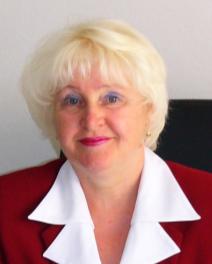 создания здоровьесберегающего образования – 2010»;
лауреат золотой медали «Элита Российского образования» (ЭРО-2010) за особые успехи в Российском образовании – 2010.
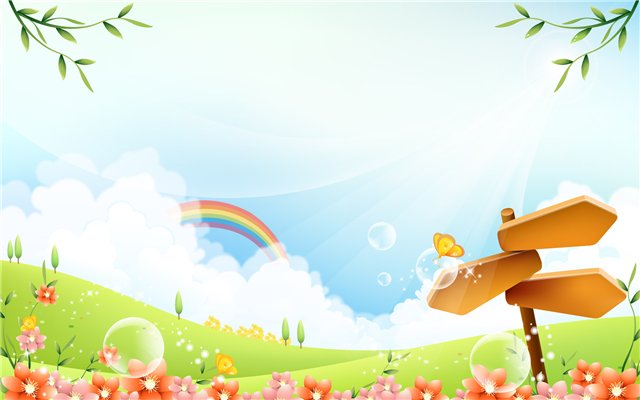 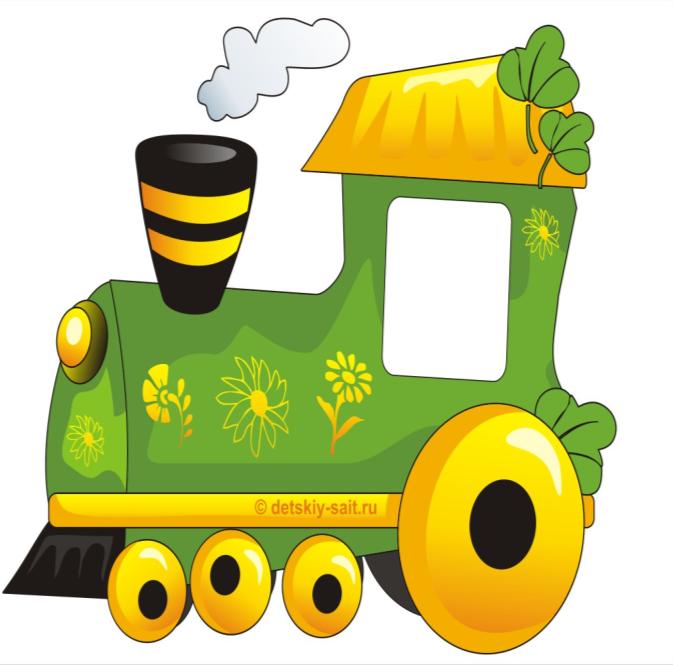 За здоровьем мы спешим,
Быть счастливыми хотим!
МКДОУ №1
«Улыбка»
Привет, страна Спортландия,
Здоровье Укрепляндия!
 Спешим, друзья, скорей!
Возьмём с собой друзей!
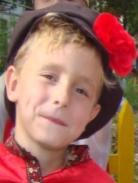 «Здоровье»
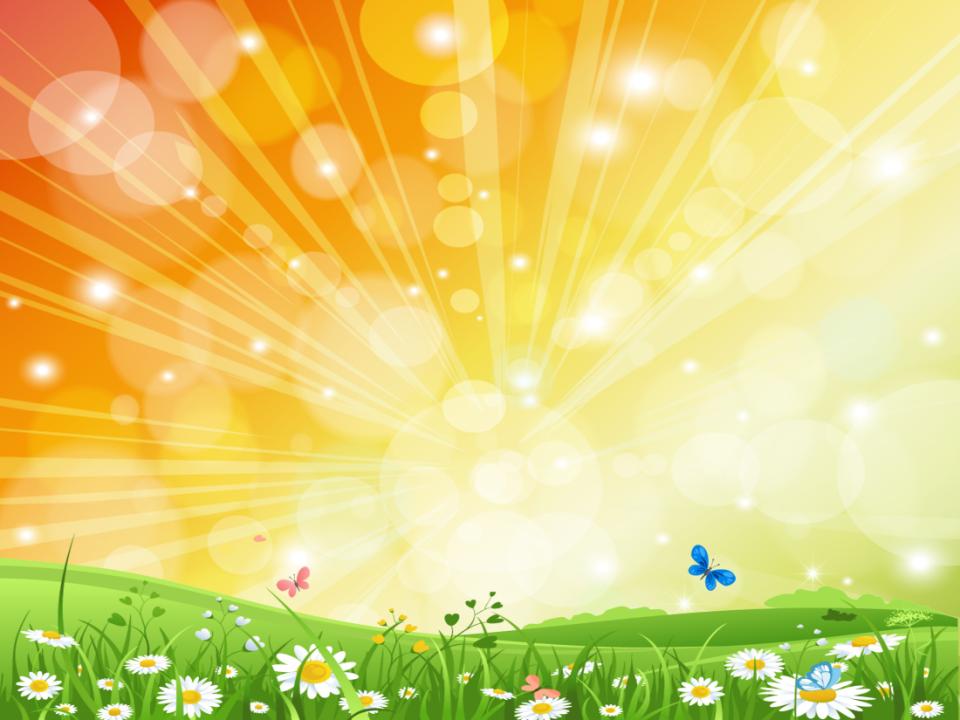 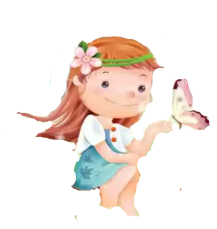 Здесь  здоровье сохраняют,
 Организм  наш укрепляют,
 Соблюдая  режим дня,
Вкусно кормят нас, друзья!
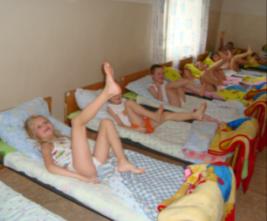 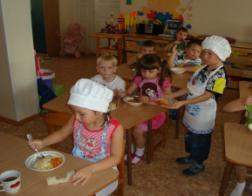 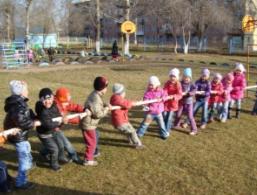 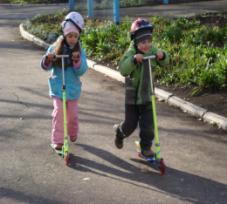 Станция 
Здоровячок
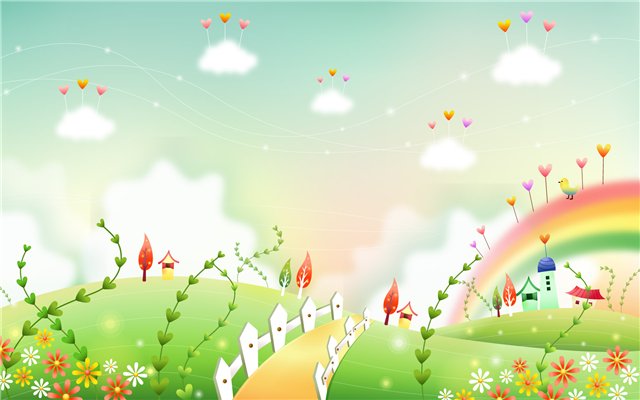 Чистим зубы, умываемся,
 И красиво улыбаемся,
 Закаляемся всегда,
 Не страшна нам и хандра.
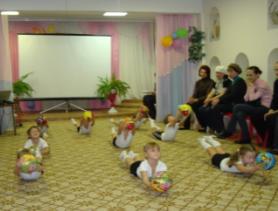 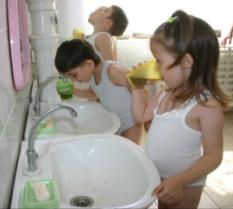 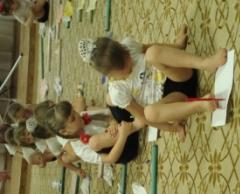 Станция 
Здоровячок
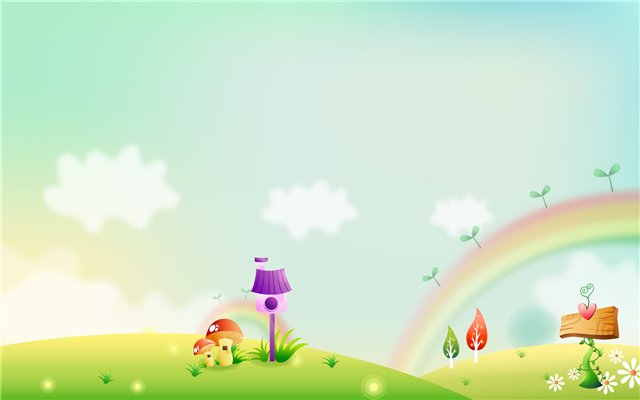 Здесь трудиться учат нас,
Для здоровья – это класс! 
Будем чаще наклоняться,
 Приседать и нагибаться,
 Пусть не сразу все дается,
 Поработать нам придется!
.
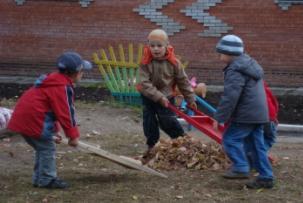 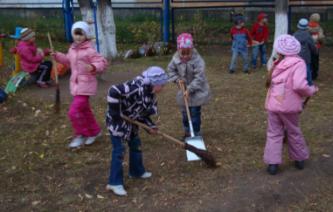 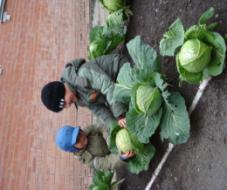 Станция 
Трудовая
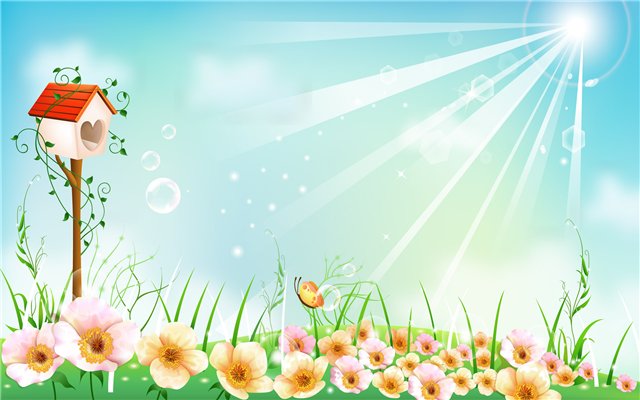 Нам полезно без сомненья,
 Все, что связано с движеньем.
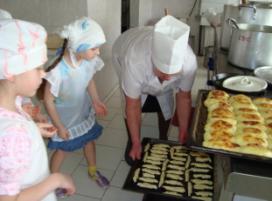 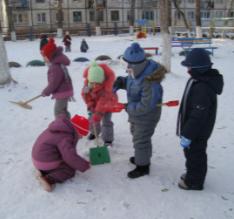 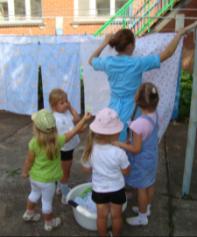 Станция 
Трудовая
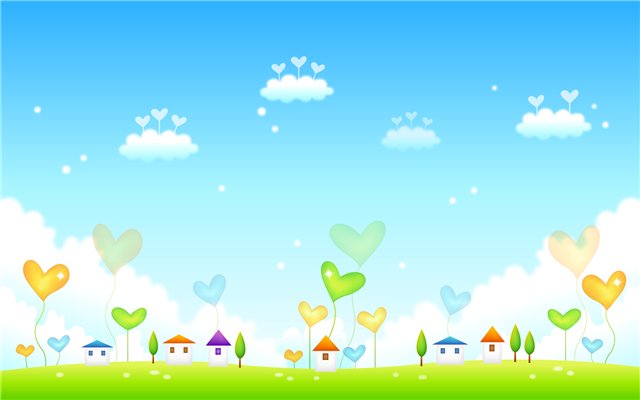 Здесь научат рисовать,
 Строить, шить и вышивать,
 Усадив  всех нас в кружок,
 Прочитают  нам стишок,
 Скажут: «Выучите сами,
 А потом прочтите маме»?
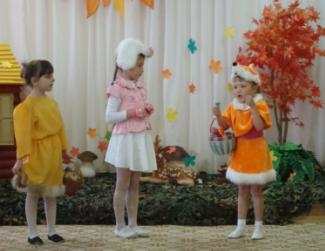 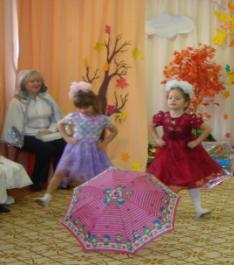 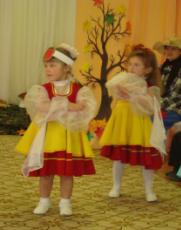 Станция 
Креативная
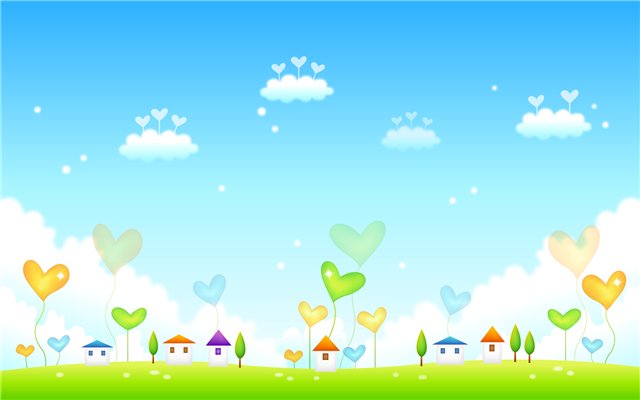 Здесь откроют в нас таланты,
Засверкаем как бриллианты!
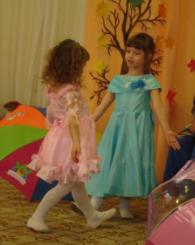 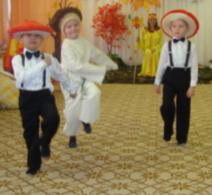 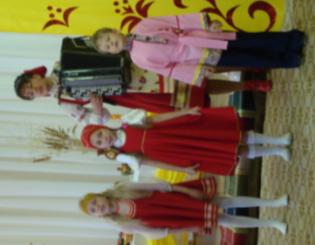 Станция 
Креативная
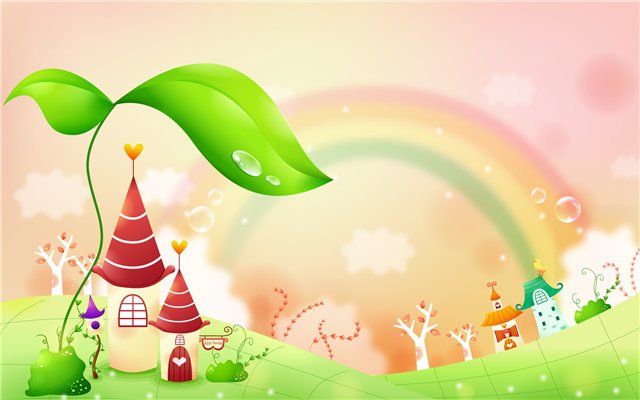 Чтоб здоровье сохранить,
Нужно аккуратным быть!
Спички в руки не брать,
Правила дорожные все знать!
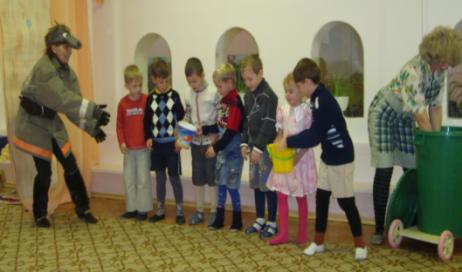 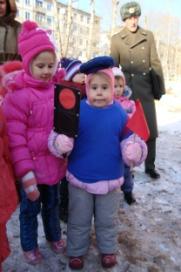 Станция 
Безопасная
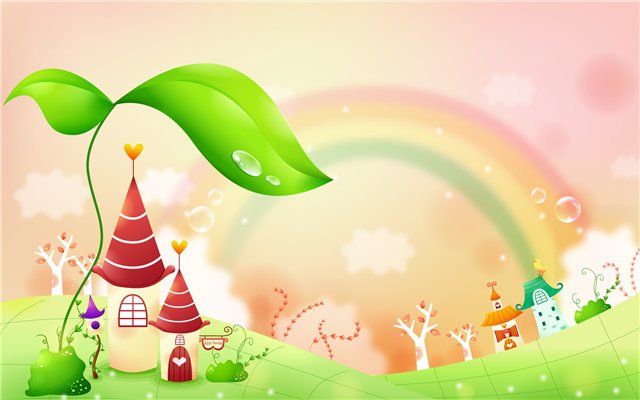 Если к вам пришла беда,
Вам поможем мы, друзья!
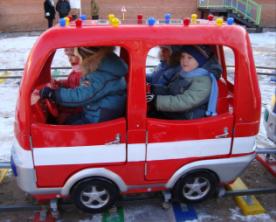 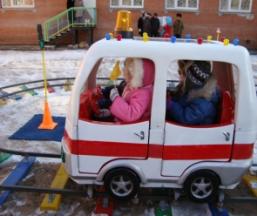 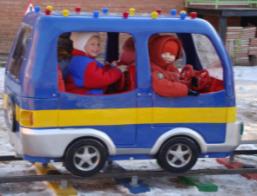 Станция 
Безопасная
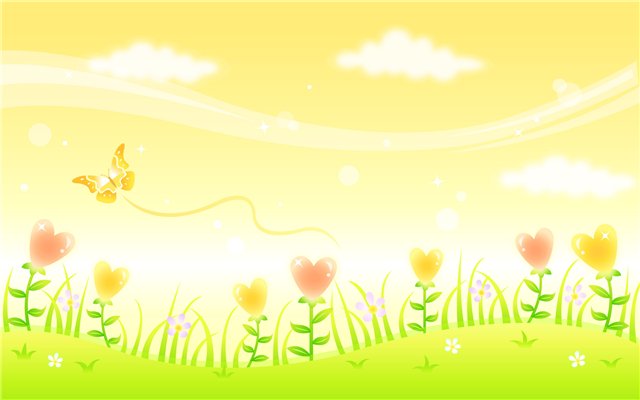 Здесь мир мы  познаём 
 С каждым днём  умней стаём. 
 Знаний больше обретаем,
Быть здоровыми желаем!
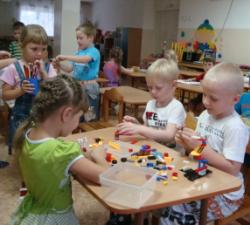 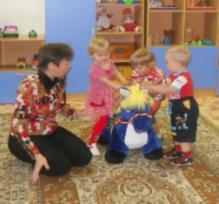 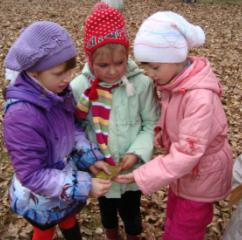 Станция 
Почемучка
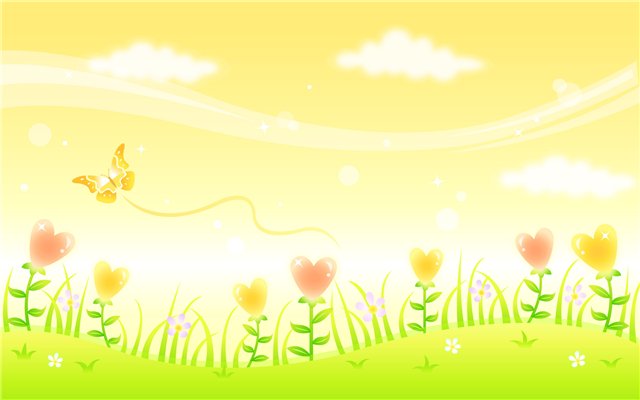 Знаем как здоровым быть, 
Чтоб  лекарства все забыть!
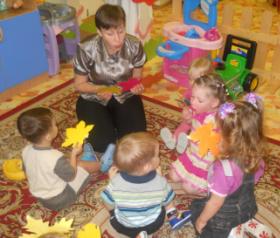 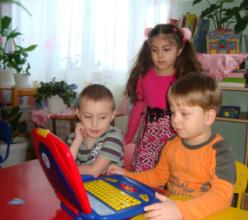 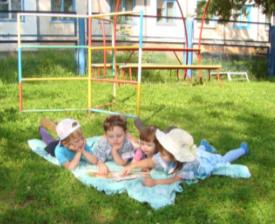 Станция 
Почемучка
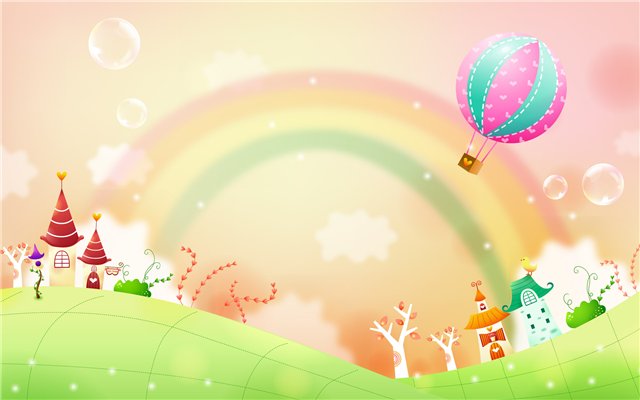 Мы ссорились, мирились
И спорили порой,
Но очень подружились
За нашею игрой.
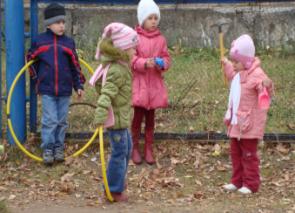 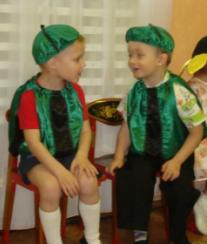 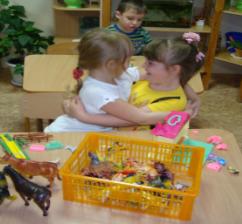 Станция 
Коммуникативная
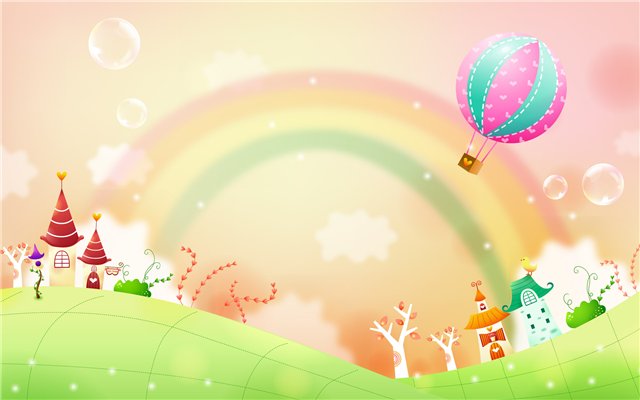 Игра игрой сменяется,
Кончается игра,
А дружба не кончается.
Ура, ура, ура!
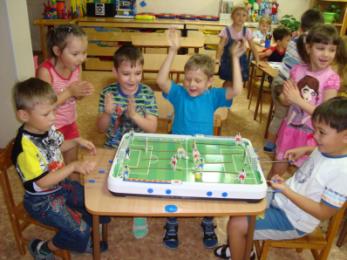 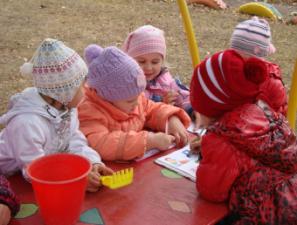 Станция 
Коммуникативная
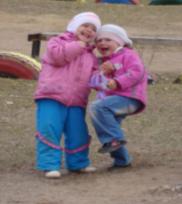 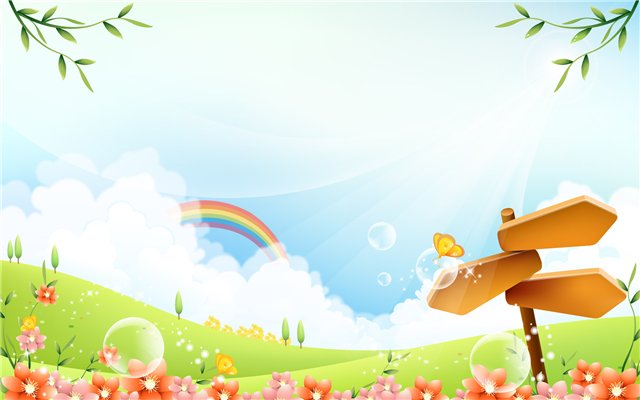 Учат здесь нас как дружить,
 И  без грусти день прожить,
 Как вести себя в саду,
 Чтоб со всеми быть в ладу.
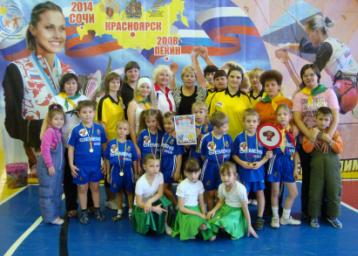 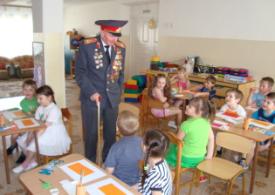 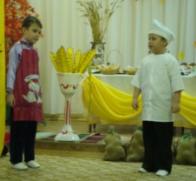 Станция 
Социализация
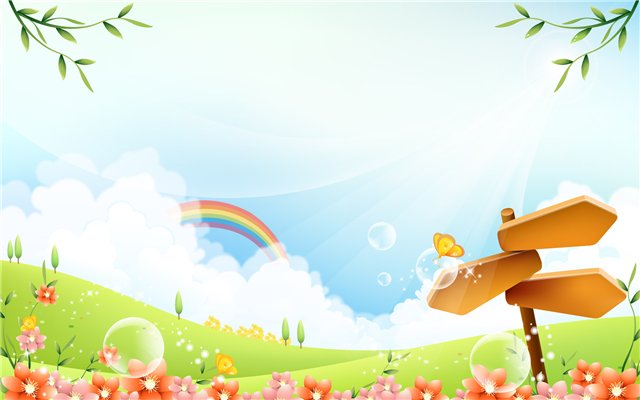 Мы спортом занимаемся,
 И много закаляемся!
 Чтобы первым быть во всем,
 Нам морозы ни почем!
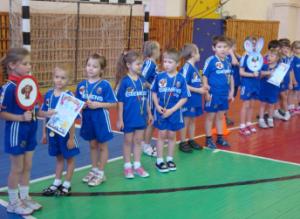 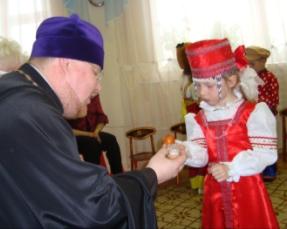 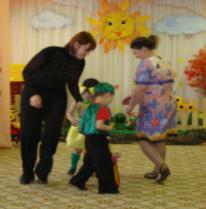 Станция 
Социализация
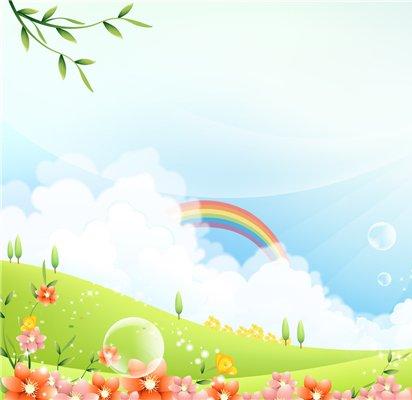 Скажи себе, что ты все сможешь,
И ты здоровье умножишь!
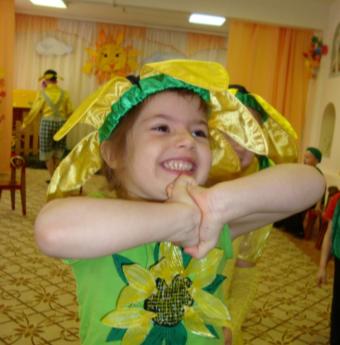 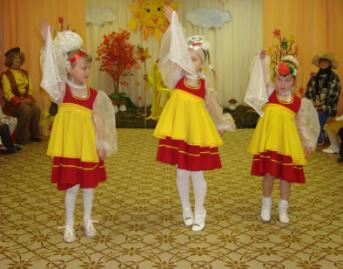 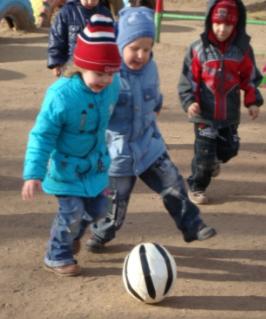 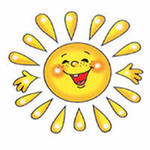 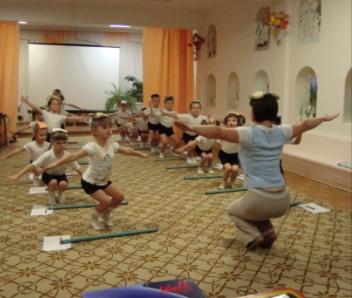 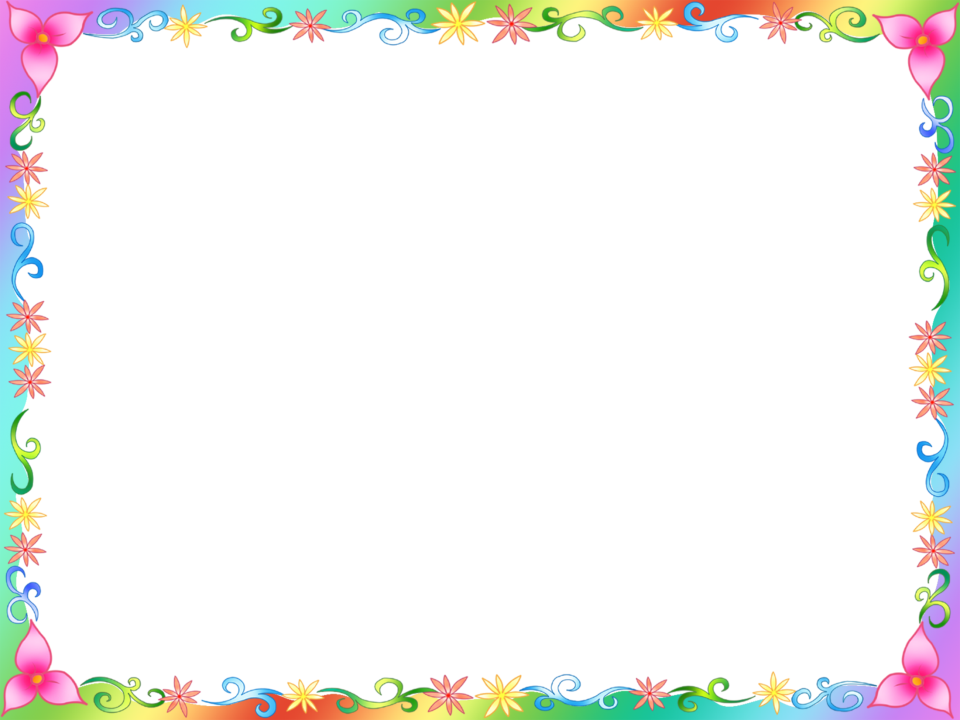 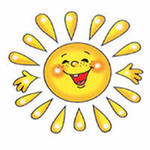 Детства волшебное царство –
 Время чудесных затей .
К детям идёт на подмогу 
 Поезд «Здоровье» быстрей!
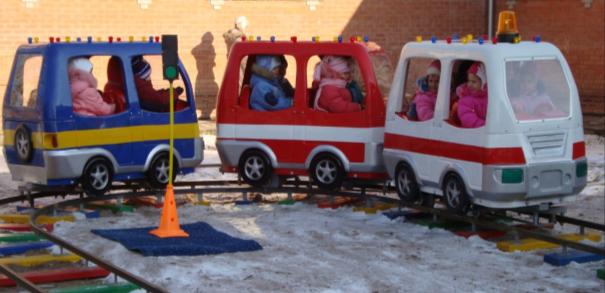